РОССИЙСКАЯ ФЕДЕРАЦИЯ
КАРАЧАЕВО-ЧЕРКЕССКАЯ РЕСПУБЛИКА
 МУНИЦИПАЛЬНОЕ КАЗЁННОЕ ОБЩЕОБРАЗОВАТЕЛЬНОЕ УЧРЕЖДЕНИЕ
«Средняя общеобразовательная школа № 5
г. Усть-Джегуты»

Презентация на тему:   «Спортивные игры для 6 класса»

Русская народная игра - лапта.   
Из прошлого в настоящее.


Выполнил учитель физической культуры: Чомаев А.Я.
«Это народная игра – одна из самых интересных и полезных игр… Трусам и лентяям в этой игре не место»                                                
                          А.Куприн.
Лапта _ русская народная командная игра с мячом и битой.
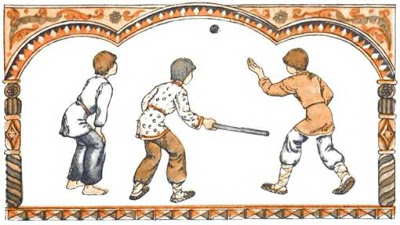 Цель игры – ударом биты послать мяч как можно дальше и пробежать поочередно до противоположной стороны и обратно, не дав противнику «осалить» себя пойманным мячом.
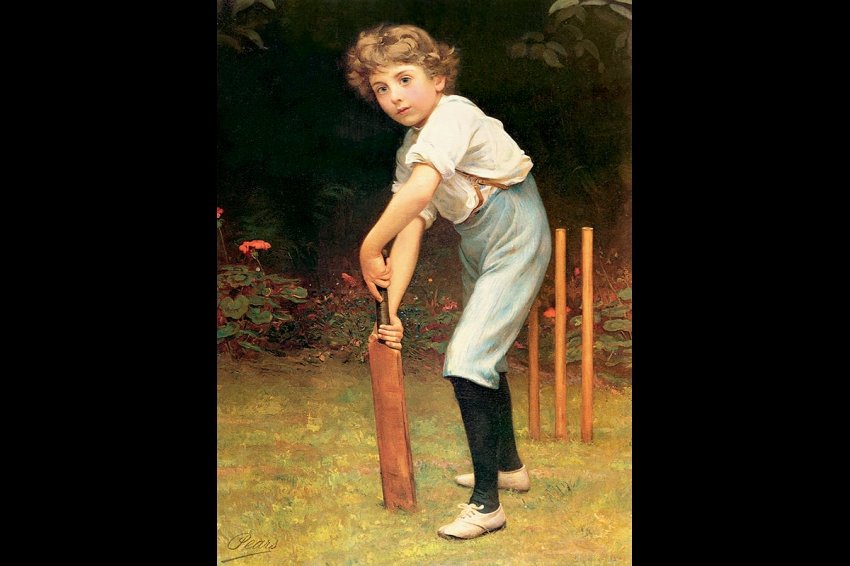 Упоминания об этой игре встречаются в памятниках древнерусской письменности.

    При раскопках в Великом Новгороде были найдены биты и мячи для игры в лапту.
При Петре I игру начали применять как средство физической подготовки солдат Семеновского т Преображенского полков, а затем и в других воинских подразделениях.
При комиссаре просвещения Н.И.Подвойском русская лапта была включена в физическую подготовку солдат Красной Армии.
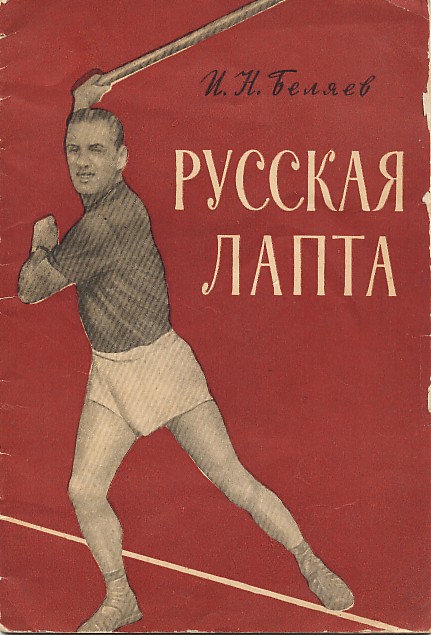 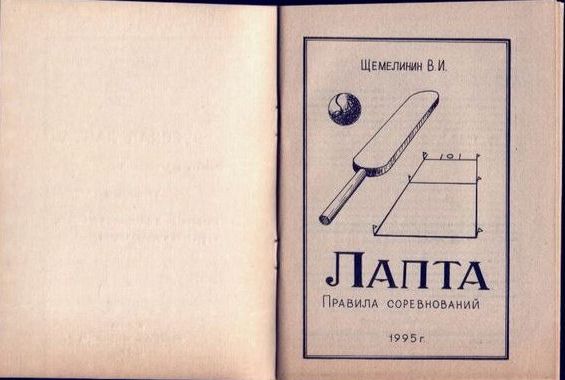 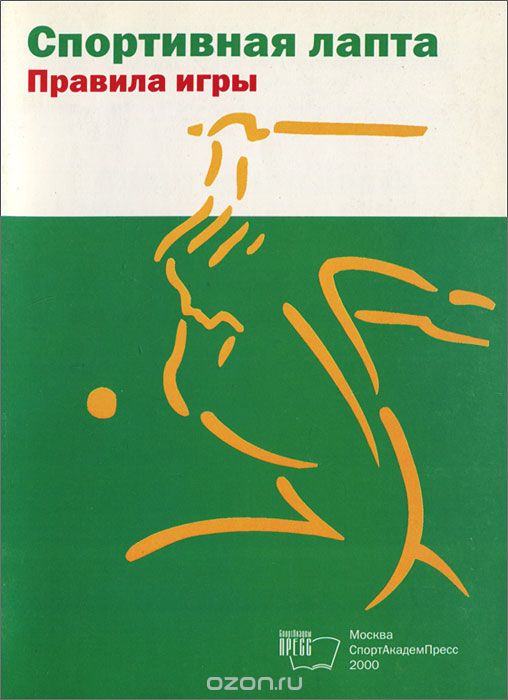 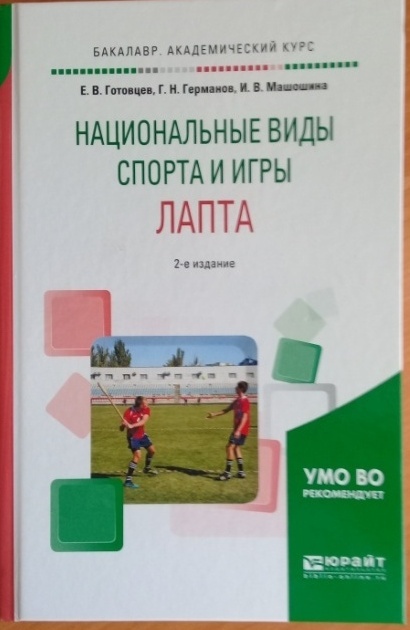 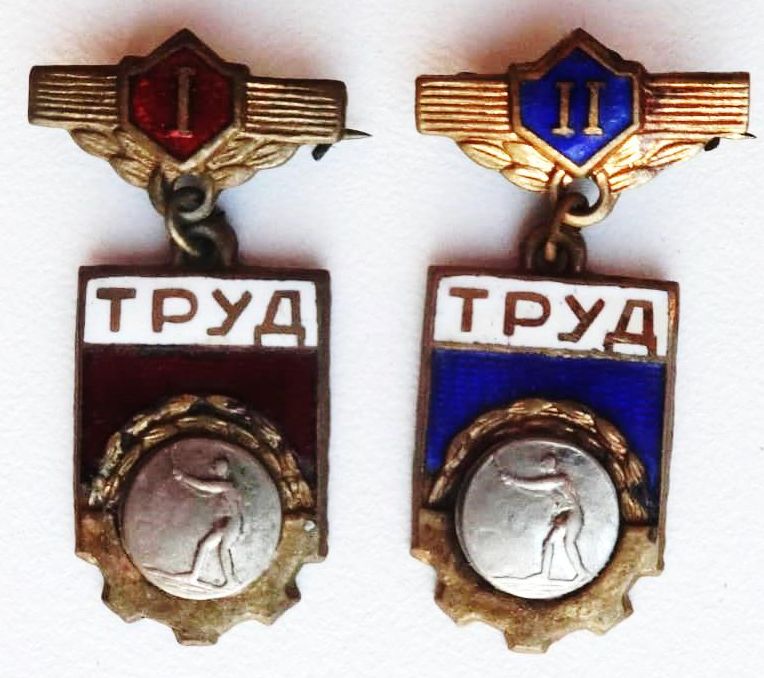 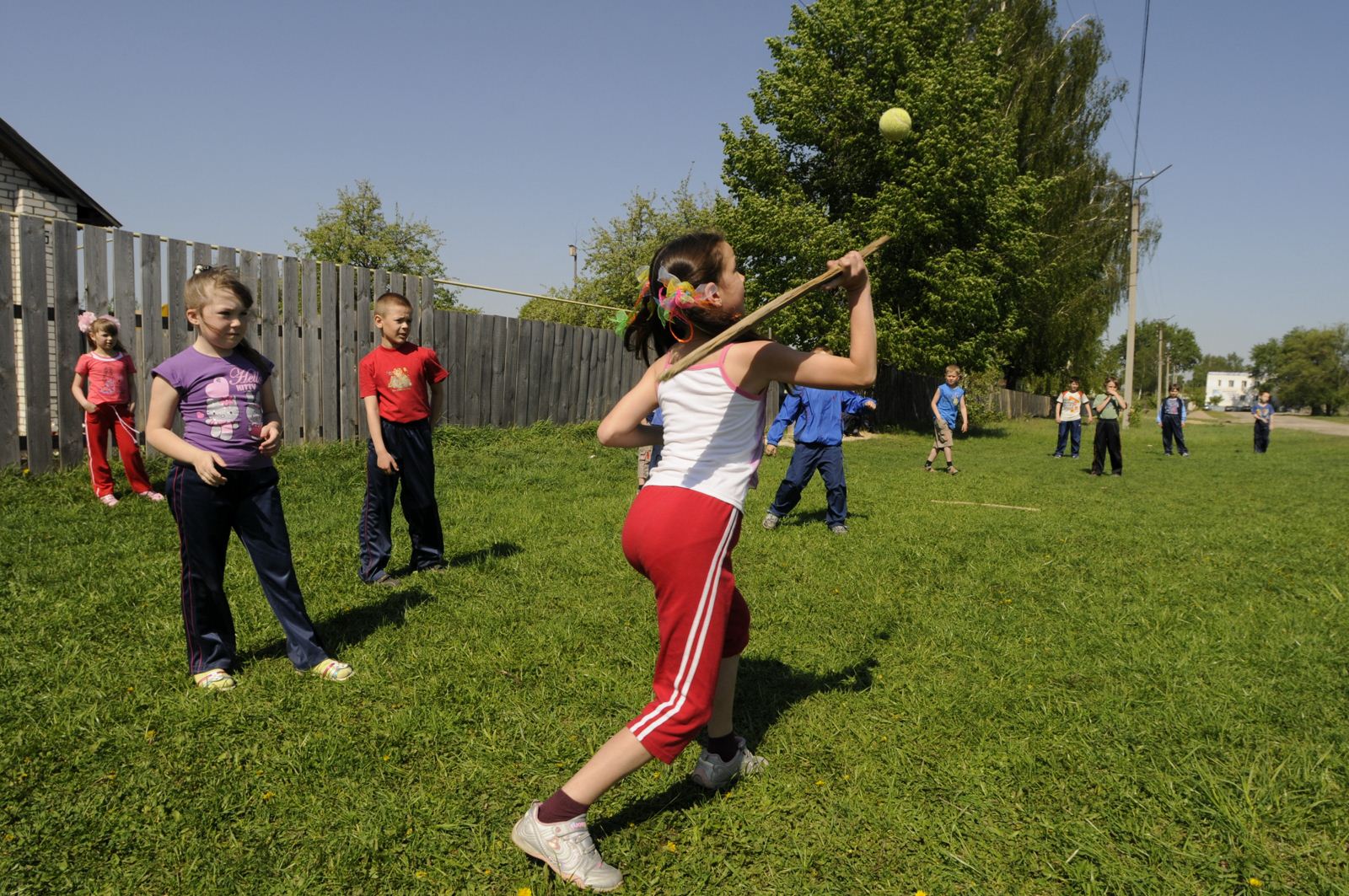 В настоящее время русская лапта получила свое развитие как официальный вид спорта, вошедший в Единую всероссийскую спортивную классификацию.
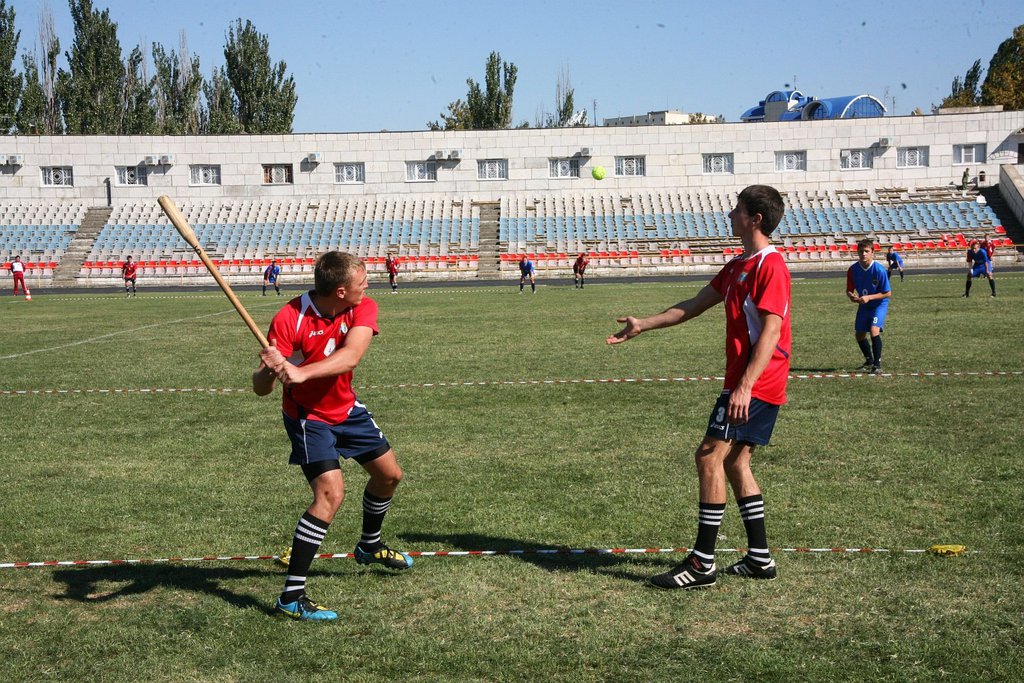 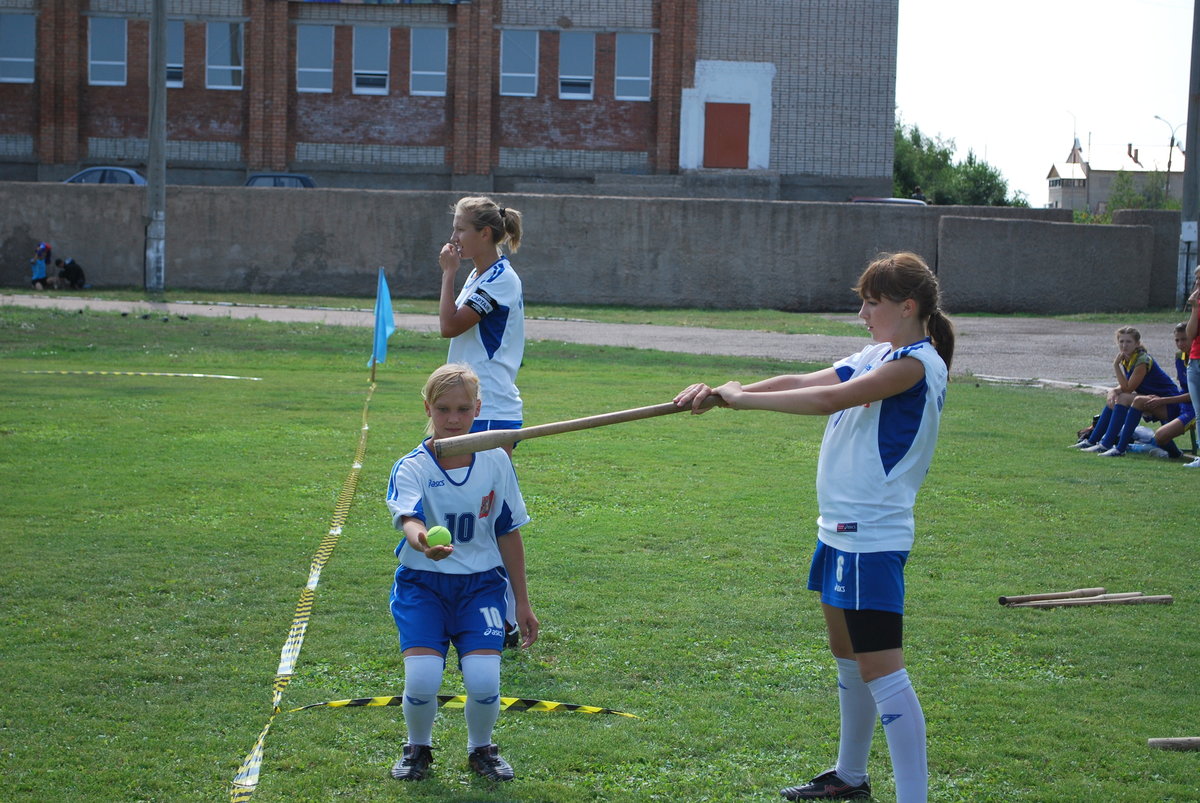 С 2003 года действует всероссийская общественная физкультурно-спортивная организация - Федерация русской лапты России.
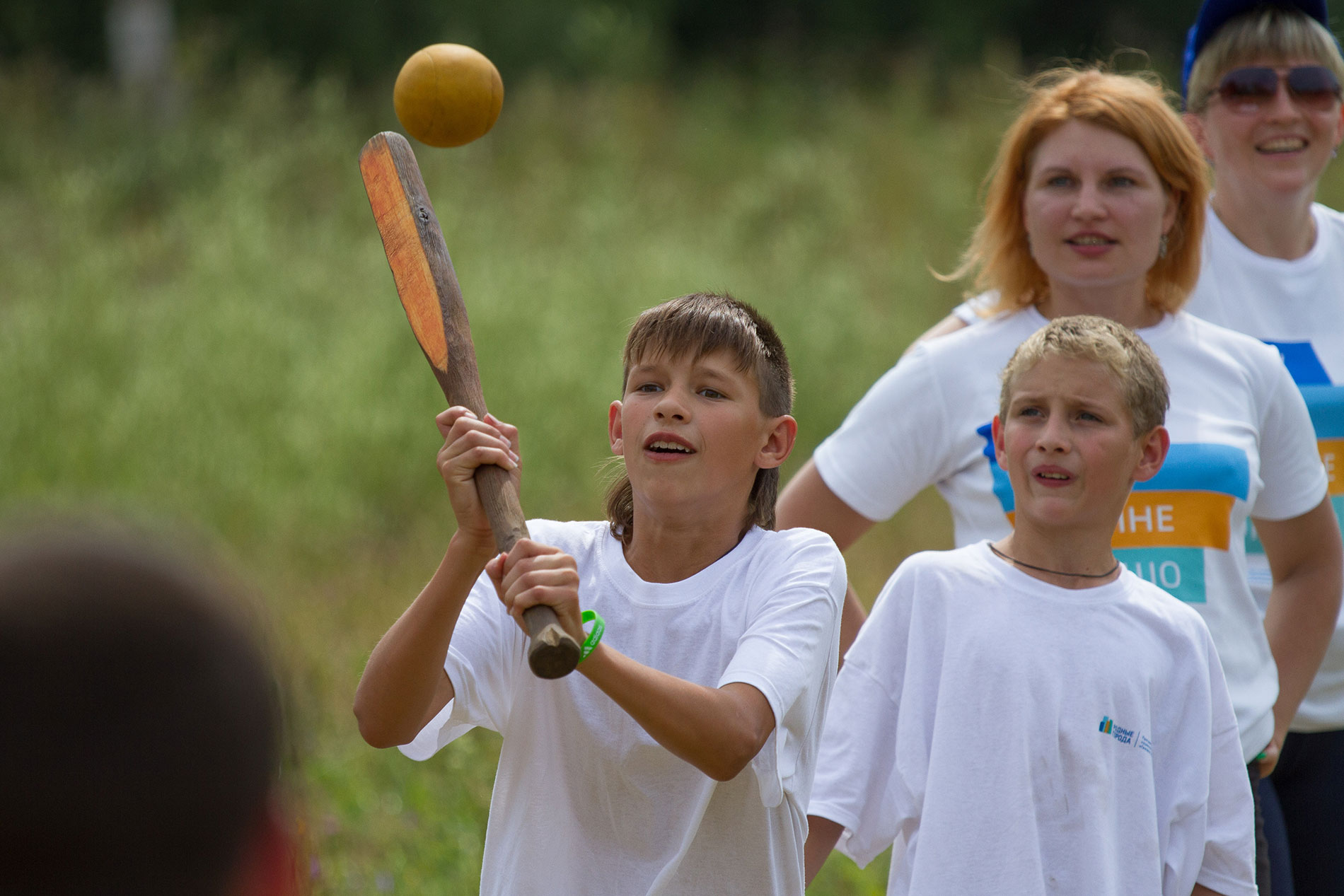